خزنة المال
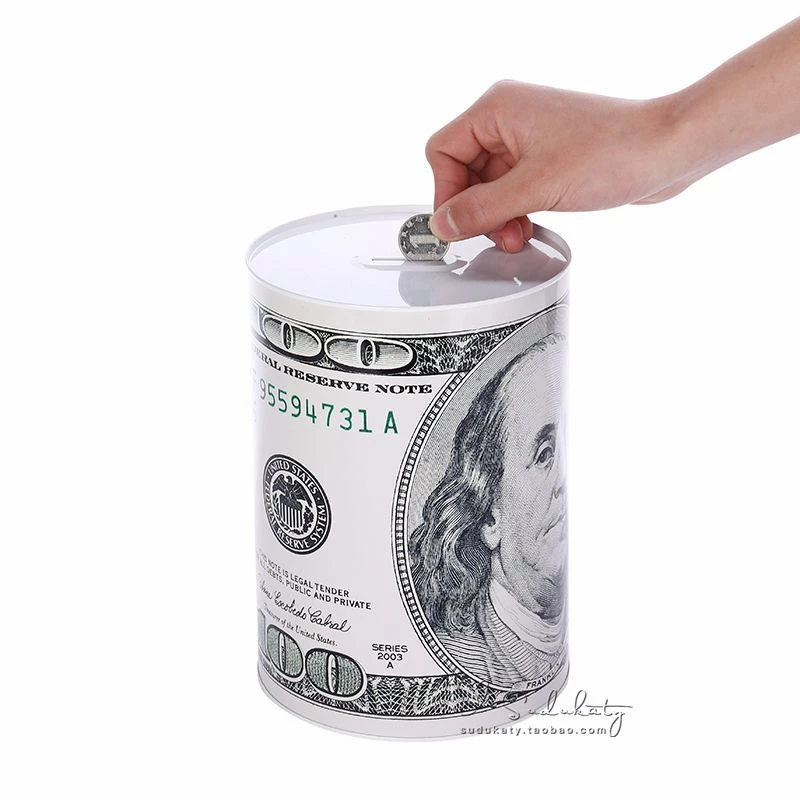 حصالة النقود
المحفظة المحمولة
البنك